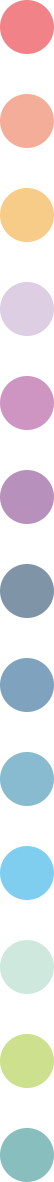 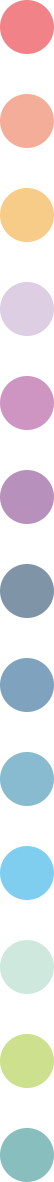 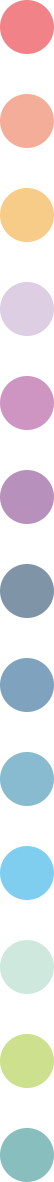 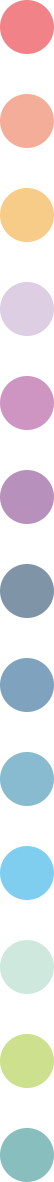 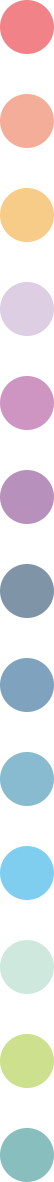 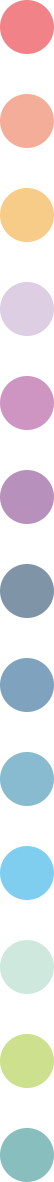 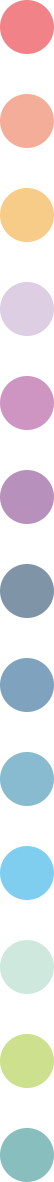 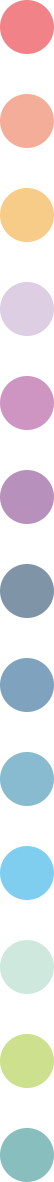 Titre du Diaporama
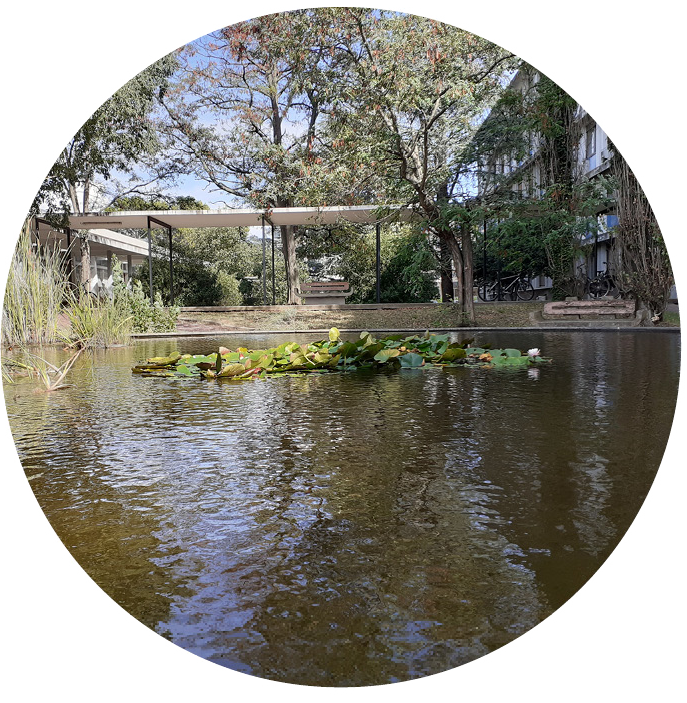 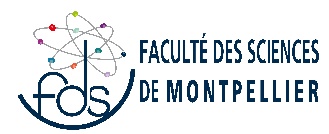 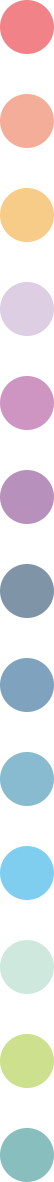 Titre
Texte
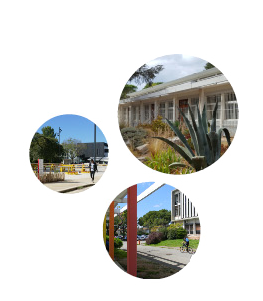 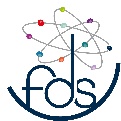 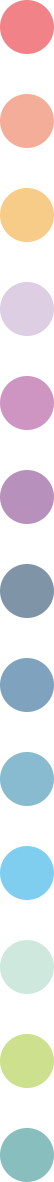 Titre
Texte
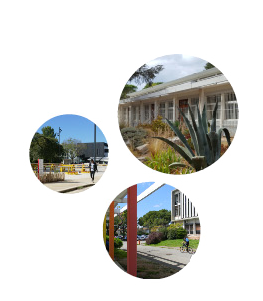 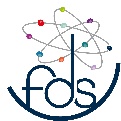